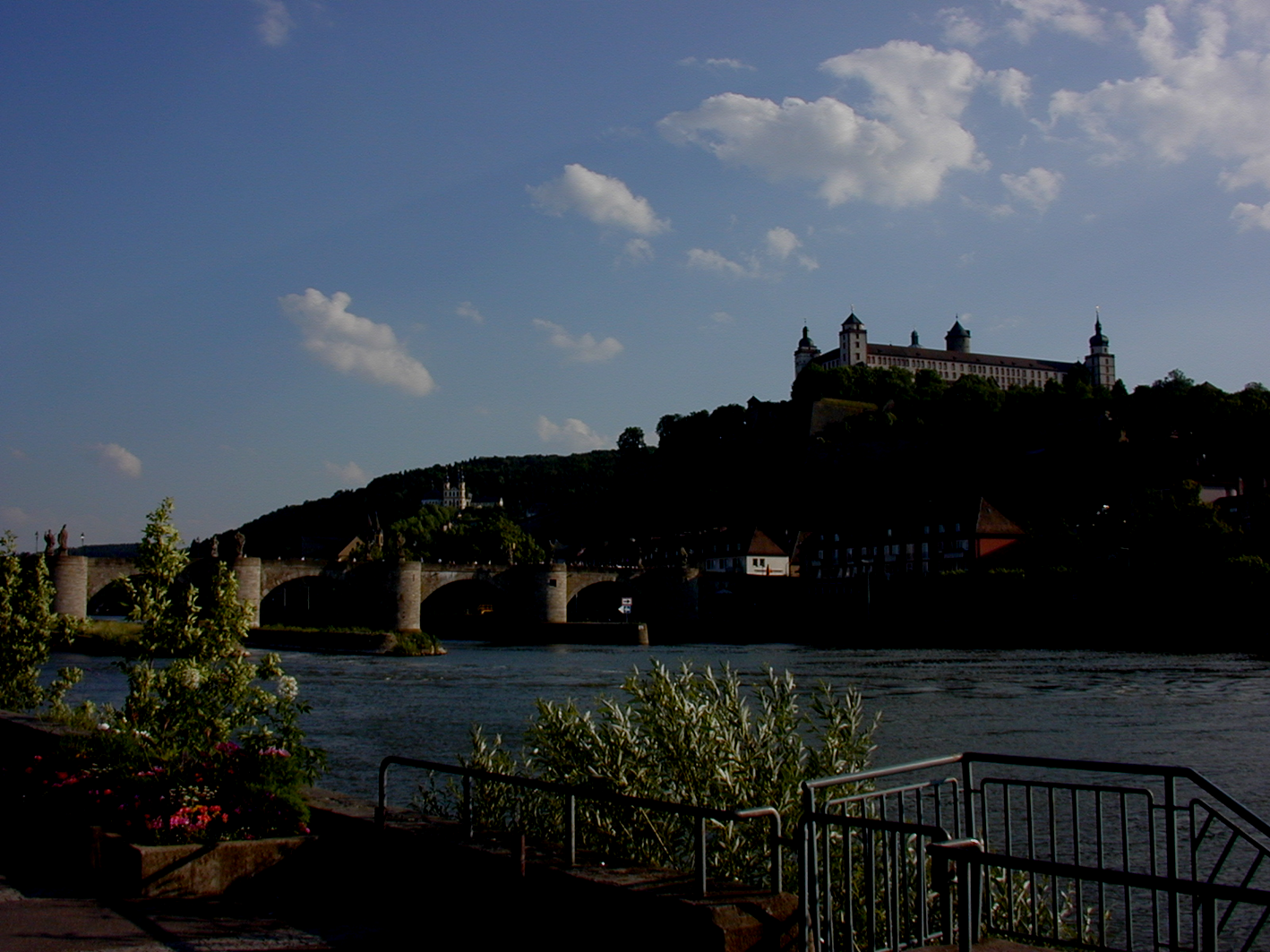 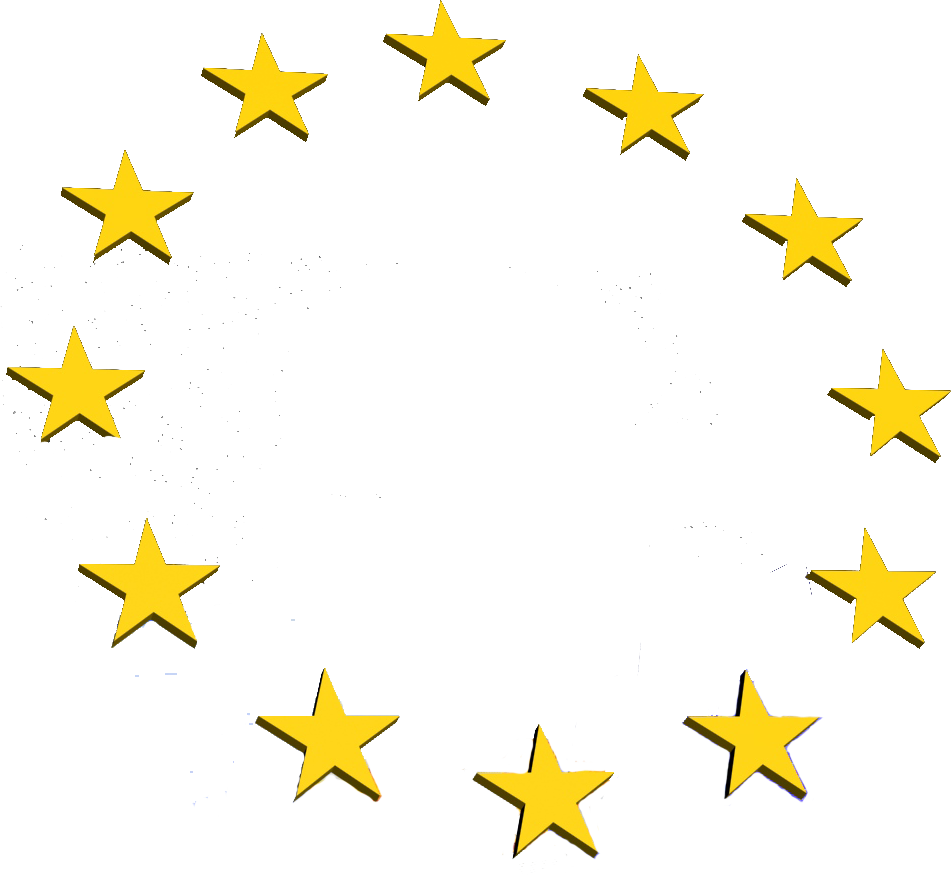 Aufbaustudiengang Europäisches Recht
in Würzburg
Vorstellung des Aufbaustudiums

Herr Prof. Dr. Pache
Betreuer des Studienganges
Andri Fink
Ziel des Aufbaustudiengangs:Erlangung des Magistergrades im Europäischen Recht
Voraussetzungen:

Vorlage von Leistungsnachweisen aus dem Studienprogramm im Umfang von 24 Semesterwochenstunden (SWS)
Anfertigung einer Magisterarbeit
Erbringung von Leistungsnachweisen
24 SWS
aus dem Studienprogramm des Aufbaustudiengangs
Juristische Veranstaltungen
Wirtschafts- und politikwissenschaftliche Veranstaltungen mit europarechtlichem Bezug
davon mindestens 2 SWS aus einem Seminar
Seminare
Seminare:Studienleistungen, die aus der Anfertigung einer Seminararbeit sowie eines Referates über das Thema der Arbeit bestehen
Abhängig vom Dozenten gibt es wöchentlich stattfindende Seminare oder Blockveranstaltungen
Die Anmeldung zu den Seminaren findet jeweils 1-2 Wochen vor Ende der Vorlesungszeit des Semesters statt und wird durch Aushang bekannt gegeben.
Pro Semester kann maximal ein Seminar besucht werden
Anrechnung von Leistungsnachweisen
LNW, die im Rahmen des Begleitstudiums Europäisches Recht erbracht wurden im Umfang von bis zu 12 SWS
LNW anderer universitärer Studiengänge an einer deutschen oder ausländischen Universität im Umfang von bis zu 6 SWSausdrücklicher Nachweis erforderlich, dass es sich um eine europarechtsbezogene Veranstaltung gehandelt hat.
Schwerpunktbildung Europäisches Wirtschaftsrecht (SEWIR)
Voraussetzungen:
12 der erforderlichen 24 SWS müssen aus mit SEWIR gekennzeichneten Veranstaltungen stammen
Das Thema der Magisterarbeit muss ebenfalls einen Bezug zum Europäischen Wirtschaftsrecht haben
Zertifikat über vertiefte Studien im Europäischen Recht
Ein Antrag auf Erteilung des Zertifikats kann gestellt werden, sobald die erforderlichen 24 SWS erbracht wurden. Im Gegensatz zum Magisterzeugnis enthält das Zertifikat eine Liste der einzelnen LNW.
Magisterarbeit
Die Anmeldung zur Magisterarbeit hat spätestens innerhalb von 2 Monaten nach dem Ende der Vorlesungszeit des  3. Semesters zu erfolgen

Zum Zeitpunkt der Anmeldung zur Magisterarbeit muss der Studierende noch immatrikuliert sein
Magisterarbeit
Die Arbeit wird von einem Dozierenden des Aufbaustudiengangs betreut
Der Studierende bewirbt sich bei einem Dozierenden seiner Wahl um eine Betreuungszusage
Der Betreuer stellt das Thema der Magisterarbeit und bestimmt auch deren Umfang
Deutlich umfangreicher als eine Seminararbeit
Erheblich weniger als eine Dissertation
Magisterarbeit
Die Bearbeitungszeit der Magisterarbeit beträgt 4 Monate nach Themenbekanntgabe
Diese Bearbeitungszeit kann in begründeten Fällen auf maximal 6 Monate verlängert werden
Das Thema ist 6 Wochen nach Zulassung zur Magisterarbeit zu vergeben
Die Vergabe kann in begründeten Fällen um maximal 9 Monate geschoben werden
Die Bewertung der Magisterarbeit erfolgt durch den betreuenden Dozierenden und einen Zweitgutachter
Feststellung der Gesamtnote
Die Gesamtnote Ihres Aufbaustudiums setzt sich je zur Hälfte aus der Durchschnittsnote in den erbrachten Leistungsnachweisen und der Bewertung der Magisterarbeit zusammen
24 SWS   +
Magisterarbeit
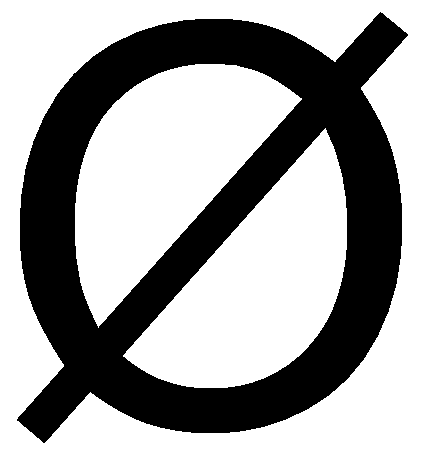 = Gesamtnote
2
Empfohlener Ablauf des Aufbaustudiums
1. + 2. Semester		3. Semester		4. Semester•SWS sammeln		•Fehlende SWS		•Anfertigung Klausuren		sammeln			Magisterarbeitschreiben!		•Zwei Monate nach		(4 Monate Be-Seminar belegen!		Ende der Vorlesungs-	arbeitungszeit)			zeit: Anmeldung			Magisterarbeit !
Der Semesterplan
Aufbau
Kürzel – ER und SEWIR
Einzusehen auch unter:WueStudy: Lehrangebot  Vorlesungsverzeichnis  Master- und Aufbaustudiengänge  Europäisches Recht (LL.M. Eur.)
Studiengang nicht modularisiert  Keine Notenverbuchung online
Leistungsnachweise sind am jeweiligen Lehrstuhl abzuholen
Auswärtige Dozierende
Unterschiedliche Fachbereiche und aktuelle Themenfelder (z.B. Brexit, Anleihenkaufproramm der EZB usw.)

Zwischen 5 und 7 Veranstaltungen pro Semester

Als Block-/Wochenendveranstaltung angelegt

1 SWS pro Veranstaltung
Auswärtige Dozierende
Prof. Dr. Rudolf Mögele

Honorarprofessor an der JMU seit 2014
Mitarbeiter der Europäischen Kommissionseit 2007
Seit 2011 Stellvertretender Generaldirektorin den Bereichen „Land wirtschaftlicheRechtsvorschriften und Verfahren“ und „Audit der Agrarausgaben“

Abgehaltene Veranstaltungen:Aktuelle Fragen des Europarechts (mit wechselndem Schwerpunkt)
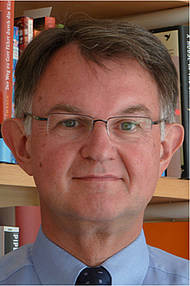 Auswärtige Dozierende
Prof. Dr. Dimitris Triantafyllou

Honorarprofessor an der JMU seit 2006

Tätigkeit als Jurist-Linguist am Gerichtshof der Europäischen Gemeinschaften sowieim griechischen Wirtschaftsministerium

Hilfskanzler am Gerichtshof der Europäischen Gemeinschaften

Abgehaltene Veranstaltungen:Europäisches Wirtschafts- und Währungsrecht (mit wechselnden Schwerpunkten)
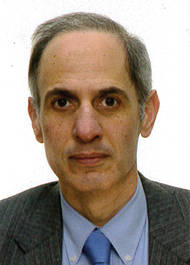 Auswärtige Dozierende
Prof. Dr. Reinhard Pauling

Lehrbeauftragter an der JMU seit 2019

Mitglied in der Fachgruppe für Europarechtder wissenschaftlichen Gesellschaft fürEuroparecht in der Gesellschaft für Rechts-vergleichung

Lehrstuhlinhaber des Lehrstuhls für Öffentliches Recht und Europäische Rechtspolitik an der GT Universität in Tiflis 

Abgehaltene Veranstaltungen:Demokratische Grundsätze und  Rechtsetzung im unionalen Mehrebenensystem sowieRechtsschutz und Rechtsprechung in der EU
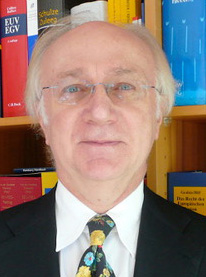 Auswärtige Dozierende
Prof. Dr. Norbert Riedel

Honorarprofessor an der JMU seit 2005

Seit 1991 im Auswärtigen Amt tätigu.A. in den deutschen Botschaften in Bulgarien, Portugal, Peking, Schweiz undLichtenstein. Seit 2020 deutscher Botschafter in Singapur.

Sonderbeauftragter für Cyber-Außenpolitikseit 2014 sowie Beauftragter für den RaumAsien und Pazifik

Abgehaltene Veranstaltungen:Verfassungsfragen der Europäischen Union (mit wechselnden Schwerpunkten)
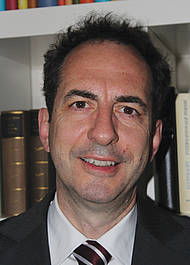 Auswärtige Dozierende
Dr. Thomas Waldner

Lehrbeauftragter für Vergaberecht an derJMU

Tätig als Rechtsanwalt in der KanzleiUlbricht & Kollegen mit Sitz in Würzburg

Tätigkeit umfasst Architekten- und Ingenieursrecht, Bauarbeitsrecht, Bauvertragsrecht, Öffentliches Baurecht sowie Vergaberecht

Abgehaltene Veranstaltungen:Das Recht der öffentlichen Aufträge im europäischen Binnenmarkt
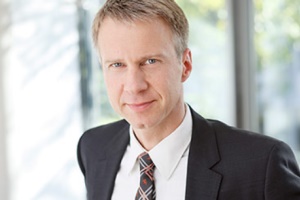 Auswärtige Dozierende
Dr. Kevin Grimmeiß

Unterrichtet an der JMU seit SoSe 2019

Von 2016 bis 2018: Rechtsanwalt im öffentlichen Wirtschaftsrecht

Seit 2018: Richter am Verwaltungsgericht Regensburg


Abgehaltene Veranstaltungen:Europäisches Verwaltungsverfahrensrecht sowie Der unliebsame Investor – Kapitalverkehrsfreiheit und Investitionskontrolle in der EU
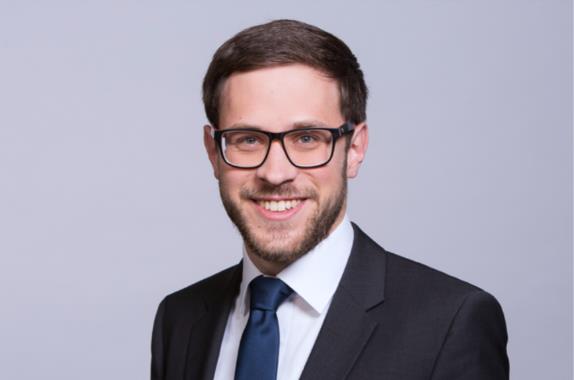 Informationen
Aktuell über die Aushänge am „Schwarzen Brett“(2. Obergeschoss Zugang zum LS Pache)
Im Internet: https://www.jura.uni-wuerzburg.de/studium/postgraduales-studium/aufbau-und-masterstudiengaenge/aufbaustudiengang/startseite/WueStudy: Lehrangebot  Vorlesungsverzeichnis  Master- und Aufbaustudiengänge  Europäisches Recht (LL.M. Eur.)
Studienberatung:Andri FinkDienstags von	 10 – 12 Uhr oder nach individueller VereinbarungZimmer  219 
Newsletter „llm-eur“ , „info-jura“ und „WERSA“(https://lists.uni-wuerzburg.de/mailman/listinfo/)
Viel Erfolg!
Wir wünschen Ihnen viel Erfolg für Ihr Aufbaustudiumund eine schöne Zeit in Würzburg.